Misturando as coisas...
Definição:
As dispersões são misturas nas quais uma substância está disseminada na forma de partículas no interior de uma outra substância.
Vejamos alguns exemplos:
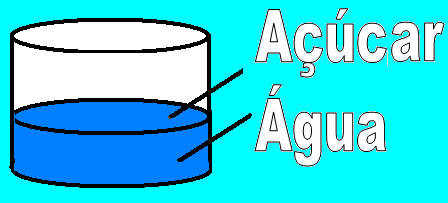 Ao agitar a mistura, a sacarose (disperso) se dissemina na água (dispersante) sob a forma de pequenas partículas, as quais se distribuem uniformemente na água.
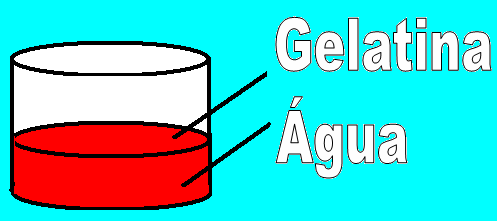 Quando agitada, a gelatina (disperso) se dissemina na água (dispersante) sob a forma de pequenas partículas, as quais se distribuem uniformemente na água.
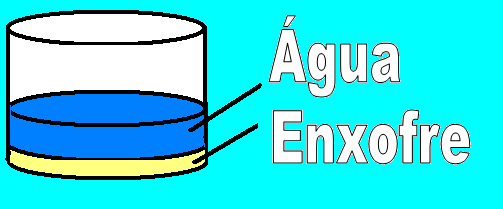 Ao agitarmos a mistura por um dado momento, o enxofre se dissemina na água, sob a forma de partículas que se distribuem uniformemente na água. Pouco tempo depois o enxofre sedimenta-se, e o sistema deixa de ser uma dispersão
Classificação das disperções
O tamanho médio das partículas do disperso é um critério para classificar as dispersões (1nm = 10-9m).
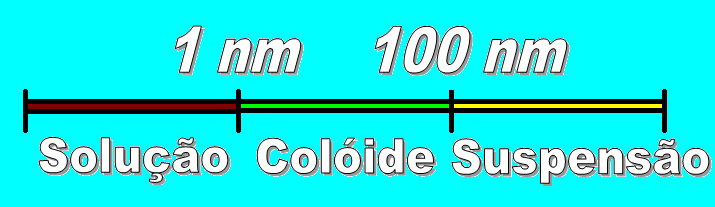 SOLUÇÃO- As partículas da fase dispersa:
Não se sedimentam sob ação da gravidade, nem de centrífugas;
Não são retidos por filtros;
Não são visíveis ao microscópio.
COLÓIDES- As partículas da fase dispersa:
Não se sedimentam sob ação da gravidade, nem de centrífugas comuns, mas sedimentam-se com uso de ultracentrífugas;
Não são retidos por filtros comum, apenas por ultrafiltros;
Não são visíveis ao microscópio comum e são visíveis no ultramicroscópio.
SUSPENSÃO- As partículas da fase dispersa:
Sedimentam sob ação da gravidade;
São retidos por filtros comuns;
São visíveis ao microscópio comum.
Classificação dos colóides:
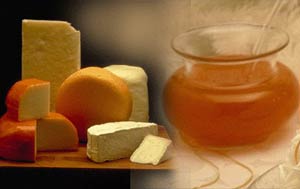 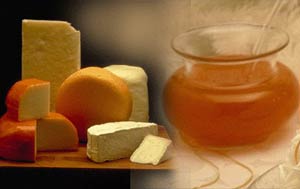 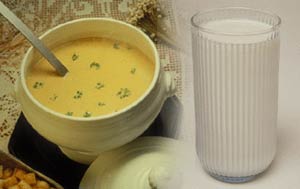 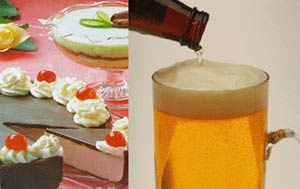 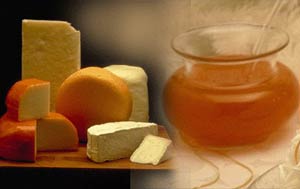 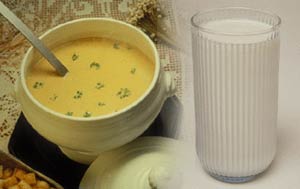 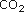 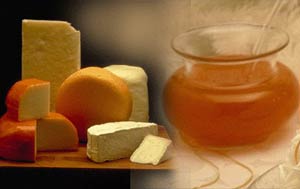 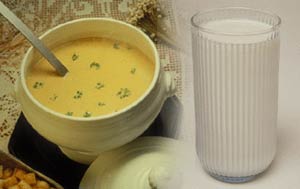 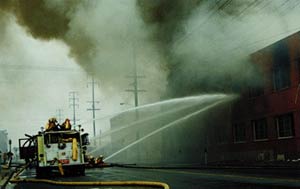 Estudo das soluções:
Solução é toda mistura homogênea.
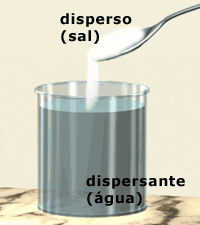 SOLUÇÕES são misturas homogêneas de duas ou mais substâncias.
SOLUÇÃO = SOLUTO + SOLVENTE
SOLUÇÕES
em geral H2O
menor proporção
Exemplos:                          
açúcar em água, ar, ligas metálicas,...
Como se forma uma solução ?
SOLUÇÕES
A disseminação do soluto no solvente ocorre de forma espontânea !
Classificação das soluções:
1º Critério:
De acordo com o estado físico.
Sólida: Liga metálica formada por 75% de ouro e 25% de cobre, ligas metálicas, medicamento na forma de comprimidos,...
Líquida: Solução aquosa de sacaroseágua mineral (sem gás),  soro fisiológico, bebidas,...
Gasosa: Ar atmosférico isento de partículas sólidas.
2º Critério:
De acordo com a natureza do soluto.
Solução molecular: As partículas do soluto são moléculas;
C6H12O6(sólido )                   C6H12O6(aquoso)
Solução iônica: As partículas do soluto são íons.
NaCl(sólido)                Na+(aquoso) + Cl-(aquoso)
3º Critério:
De acordo com a solubilidade do soluto.
		A solubilidade de um soluto é a quantidade máxima do soluto que pode ser dissolvida em uma determinada quantidade de solvente a uma dada temperatura e pressão.
Exemplo:
	A solubilidade do KCl em água a 20oC é de 34g do sal em 100g de água.
Representação:
	34g de KCl/100g de água.
Interpretação:
	34g é a quantidade máxima de KCl que pode ser dissolvida em 100g de água a 20oC.
Solução Saturada
Quando a quantidade de soluto dissolvida for igual à especificada pela solubilidade.
Solução Insaturada
Quando a quantidade de soluto dissolvida for inferior à especificada pela solubilidade.
Solução Supersaturada
Quando a quantidade de soluto dissolvida for superior à especificada pela solubilidade.
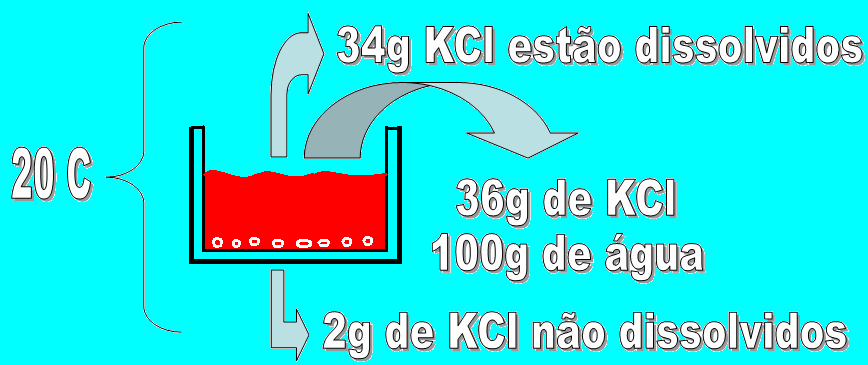 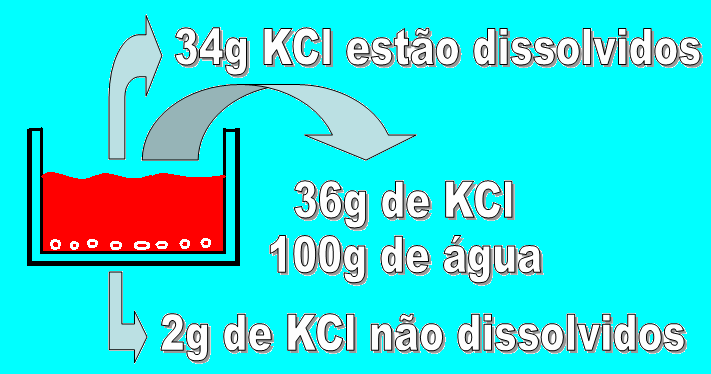 Trata-se de:
	Solução saturada com corpo de fundo,
	corpo de chão ou precipitado quando a temperatura é de 20oC.
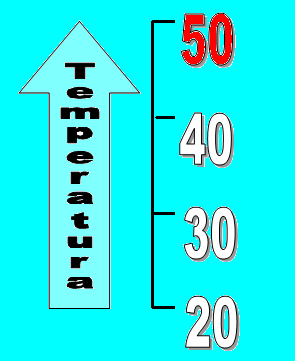 Vamos aquecer o sistema a 50oC.
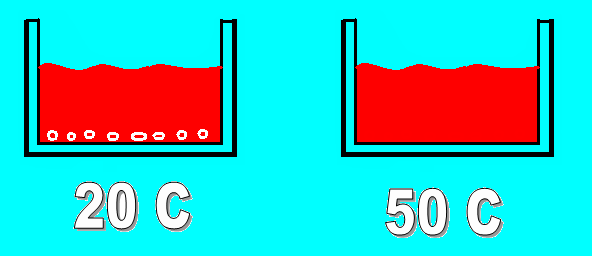 A 50oC, conseguimos dissolver 40g do KCl em 100g de água.
		Como estão dissolvidos 36g, é uma solução insaturada.
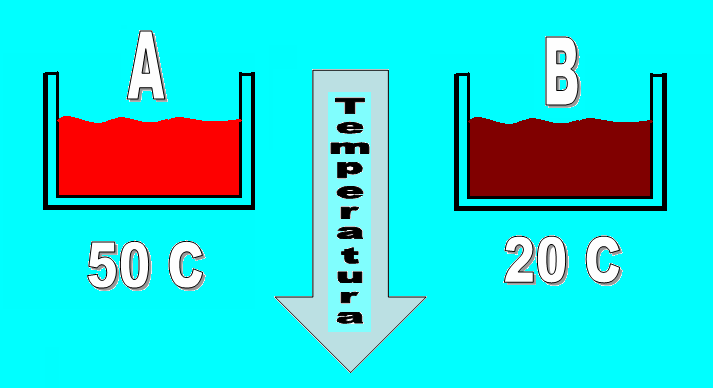 Com a diminuição lenta da temperatura e sem nenhuma agitação, conseguimos dissolver 36g do KCl em 100g de água a 20oC; logo, uma solução supersaturada.
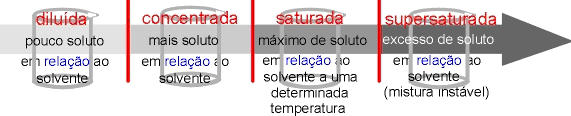 O Coeficiente de Solubilidade ou de Saturação (CS) é a quantidade máxima de um soluto sólido, que pode ser dissolvida em certa quantidade de um solvente, em dada temperatura.
O CS é uma grandeza determinada experimentalmente e apresentada em tabelas.
Por exemplo:
NaCl    CS = 36 g/100 g de água, à 20oC
CaSO4  CS = 0,2 g/100 g de água, à 20oC
KNO3    CS = 13,3 g/100 g de água, à 20oC
357 g de NaCl
200 g de NaCl
400 g de NaCl
1L de água  a 0°C
1L de água  a 0°C
1L de água  a 0°C
CS do NaCl a 0°C = 35,7 g / 100g de H2O
CS do NaCl a 25°C = 42,0 g / 100g de H2O
(200/1000)X100=20g
insaturada
Saturada
Saturada com      corpo de fundo
As soluções supersaturadas são preparadas aquecendo uma solução que apresenta corpo de fundo, até a total dissolução do soluto presente. Após, a mesma sofre lento resfriamento até a temperatura de referência (20oC), o que possibilita que o excesso de soluto (além do CS) permaneça dissolvido. Entretanto são soluções muito instáveis onde o excesso irá precipitar por simples agitação mecânica, choque térmico ou adição de um “germen de cristalização”.
Germen de cristalização = macro-cristal do soluto, sobre o qual o excesso dissolvido se aglutina.
Solubilidade e temperatura
Para solutos sólidos, em geral, o aumento da temperatura provoca aumento na solubilidade. 
Esse efeito varia de substância para substância e pode ser facilmente evidenciado em diagramas  de solubilidade.               
Para substâncias gasosas o fenômeno é oposto pois o aumento da temperatura diminui a solubilidade.   
Por esse motivo devemos conservar um refrigerante, após aberto, em geladeira, pois a menor temperatura favorece a dissolução do CO2.
Curvas de Solubilidade são gráficos que apresentam a variação dos coeficientes de solubilidade das substâncias  em função da temperatura. 
Exemplo: Solubilidade de KNO3 (nitrato de potássio) em água.
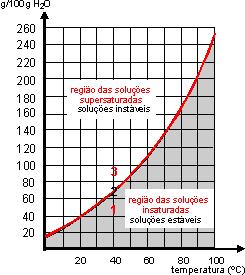 CS          (g/100g de água)
T°C
CURVAS DE SOLUBILIDADE
Comportamento normal
CS1
Comportamento anormal
T1
Soluções
Curvas com ponto(s) de 
    inflexão referem-se a
    solutos ´hidratados´. Na
    temperatura da inflexão
    ocorre um decréscimo
    (total ou parcial) do
    número de moléculas de
    hidratação na fórmula
    do composto.

Curva ascendente –
      dissolução endotérmica
Curva descendente –
      dissolução exotérmica
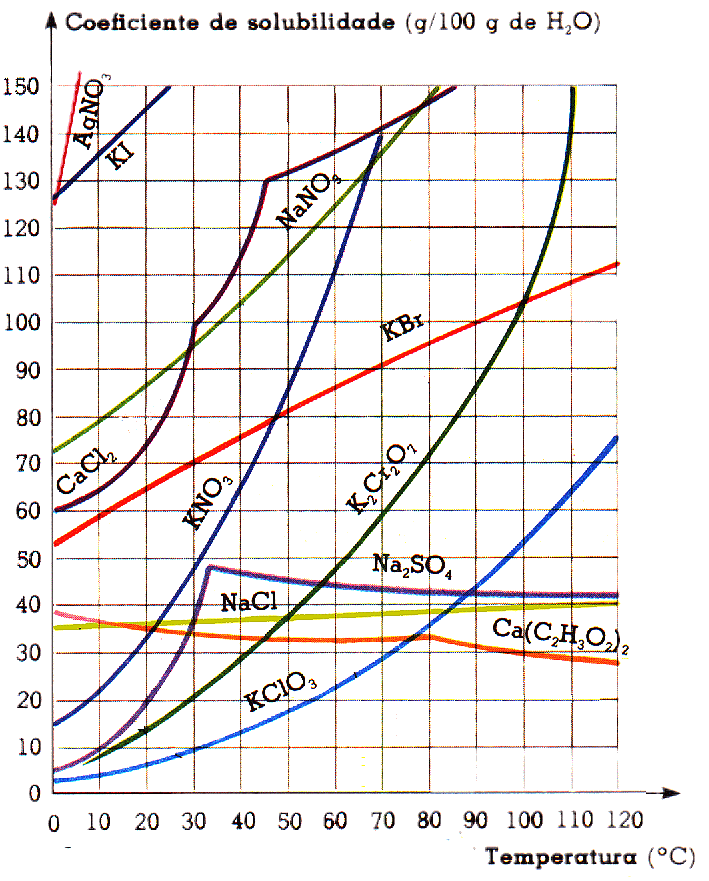 Curvas de Solubilidade
EXPRESSÕES 
DE
CONCENTRAÇÃO 
DAS
SOLUÇÕES
CONCENTRAÇÕES
Concentração é a relação entre a quantidade de soluto (massa, no de mols, volume,..) e a quantidade de solução.
Exemplo
Soro fisiológico (NaCl) 0,9 %
- em cada 100 gramas dessa solução há 0,9 gramas de NaCl e 99,1 gramas de H2O.
CONCENTRAÇÕES
Unidades de massa
grama = 103 miligramas
quilograma (kg) = 103 gramas
miligrama = 10-3 gramas = 10-6 kg
Unidades de volume
Litro = 103 mililitros = dm3
m3 = 103 litros
mililitro = cm3 =  10-3 litro
CONCENTRAÇÕES
Concentração Comum (C)
É a razão entre a massa, em gramas, do soluto (m1) e o volume, em litros (V), da solução.
unidades: grama/litro
CONCENTRAÇÕES
Exemplo
Uma solução de NaOH apresenta 200 mg dessa base num volume de 400 mL de solução. Qual a Concentração (g/L)? 
Solução: 
m1 = 200 mg = 0,2 g ; V = 400 mL = 0,4 L                                                     
C = 0,2 g / 0,4 L  =  0,5 grama/Litro
Resposta: C = 0,5 g/L
CONCENTRAÇÕES
Título ou % em massa (T)
É a razão entre a massa, em gramas, do soluto (m1) e a massa, em gramas, da solução(m).
sem unidades
Ainda: T% = T . 100
CONCENTRAÇÕES
Exemplo
Foram dissolvidas 80 gramas de NaCl em 320 gramas de água. Qual o título da solução ?
Solução: 
m1 = 80 g  ; m2 = 320 g  ; m = 400 g                                                     
T = 80 / 80 + 320 = 80 / 400 = 0,2
Resposta: T = 0,2 ou T% = 20 %
CONCENTRAÇÕES
Título em volume  (Tv)
É a razão entre o volume, em L ou mL, do soluto (V1) e o volume, em L ou mL, da solução(V).
sem unidades
O Título em volume é usado para expressar a graduação alcoólica das bebidas.              Ex.: 38o GL = 38 %
Ainda: Tv% = Tv . 100
CONCENTRAÇÕES
Exemplo
Uma bebida alcoólica apresenta 25% de etanol (álcool). Qual o volume, em mL, do etanol encontrado em 2 litros dessa bebida ?
Solução: 
Tv% = 25%  Tv = 0,25  ; V = 2 L
V1 = Tv. V = 0,25.2 = 0,5 L = 500 mL
Resposta: V1 = 500 mL = 0,5 L
M
CONCENTRAÇÕES
Concentração Molar ou  Molaridade (M)
É a razão entre o no de mols do soluto (n1) e o volume, em litros (V), da solução.
unidades: mol/litro ou M
CONCENTRAÇÕES
Exemplo
Uma solução de H2SO4 contém 0,75 mols desse ácido num volume de 2500 cm3 de solução. Qual a Molaridade ?
Solução: 
n1 = 0,75 mol  ; V = 2500 mL = 2,5 L                                                     
M = n1 / V = 0,75 / 2,5 = 0,3 mol/L ou 0,3 M
Resposta: M = 0,3 mol/L
CONCENTRAÇÕES
Relações entre C e T
dividindo C por T, resulta
CONCENTRAÇÕES
Observações:
1. A Concentração (C) sempre deve ser expressa em g/L;
	2. Se a densidade também está expressa em g/L a relação resultará
C = T . d
	3. Se a densidade está expressa em g/mL (ou g/cm3) a relação resultará
C = T . 1000 . d
M
M =
CONCENTRAÇÕES
Relações entre C, T e M
m1 = massa do soluto       M1 = massa molar do soluto
como n1 = m1 / M1
CONCENTRAÇÕES
Exemplo
Uma solução de HCl contém 36,5 %, em massa do ácido e densidade 1,2 g/mL.Qual a Molaridade ?
Solução: 
T% = 36,5 %   T = 0,365; d = 1,2 g / mL                                                    
M = T . 1000 . d / M1 = 0,365 . 1000 . 1,2 / 36,5
M = 12,0 mol ou 12,0 M ou 12,0 Molar
Resposta: M = 12,0 mol/L
Diluições
DILUIÇÕES
Diluir uma solução é adicionar solvente (em geral água)  mantendo a quantidade de soluto constante.
Solução 1
Solução 2
+ Vágua
DILUIÇÕES
M = n1/ V
M’ = n1/ V’
n1 = M.V
n1 = M’.V’
M . V  = M’ . V’
DILUIÇÕES
Exemplo
Foram adicionados 750 mL de água destilada à 250 mL de uma solução 0,5 M de HCl. Qual a molaridade da solução formada ?
Solução: 
Vágua = 0,75 L ; V = 0,25 L ; M = 0,5 ; M’ = ?
M .V = M’.V’    M’ = M.V / V’
M’ = 0,5 . 0,25 / 1,0 = 0,125 mol/L ou 0,125 M
Resposta: M = 0,125 mol/L
Solução 1
Solução 2
Solução 3
+
n1 = M.V
+
n1’ = M’.V’
=
n1’’ = M’’.V’’
MISTURAS
I - MESMO SOLUTO (sem reação química)
donde resulta:
n1 + n1’ = n1’’
M.V  + M’.V’  = M’’ .V‘’
MISTURAS
Exemplo
Foram misturados 0,5 L de solução 1 M de NaOH, com 1,5 L de solução 2 M, da mesma base. Qual a Molaridade resultante ?
Solução: 
M = 1 ; V = 0,5 ; M’ = 2 ; V’ = 1,5 ; V’’ = 2,0 ; M’’ = ?
M .V + M’.V’  = M’’.V’’   M’’ = M.V + M’ V’ / V’’
M’’ =(1 . 0,5) + (2 . 1,5) / 2,0 = 1,75 mol/L = 1,75 M
Resposta: M = 1,75 M
MISTURAS
II - SOLUTOS DIFERENTES (c/ reação química)
Ex.: solução de HCl  + solução de  NaOH
Nesse caso devemos levar em conta a estequiometria da reação, no seu ponto final.
HCl  +  NaOH    NaCl  +  H2O
            1 mol    1 mol
No ponto final da reação
no mols ácido = no mols da base
nácido = nbase
Mácido.Vácido = Mbase . Vbase
ácido
base
MISTURAS
II - SOLUTOS DIFERENTES (c/ reação química)
Nesse caso adiciona-se uma solução sobre a outra e o ponto final da reação pode ser visualizado pela adição de um indicador ácido-base.
MISTURAS
Exemplo
Foram neutralizados 600 mL de solução 1 M de NaOH, com 1,5 L de solução de HCl. Qual a Molaridade da solução ácida ?
Solução: 
Mb = 1 ; Vb = 600 mL = 0,6 L ; Ma = ? ; Va = 1,5
Para essa reação, no ponto final,
Ma.Va = Mb. Vb
Ma = 1 . 0,6 / 1,5 = 0,4 mol/L
Resposta: M = 0,4 mol/L